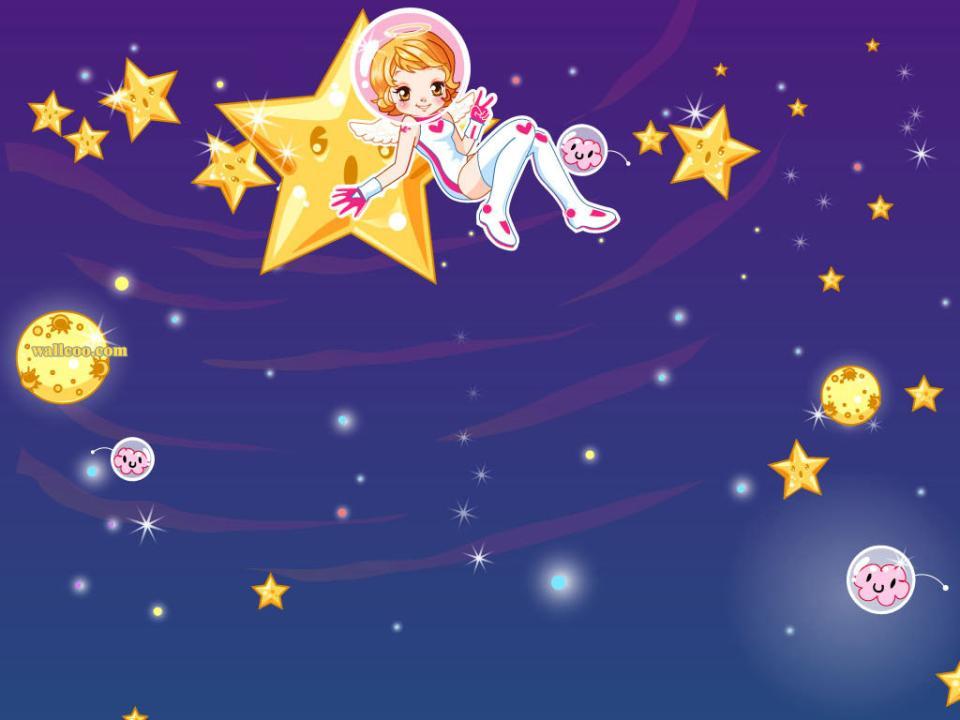 Ракеты и кометы(аппликация)
Непосредственно образовательная деятельность Подготовительная группа.
Подготовила: воспитатель ИЗО
Карпова Елена Васильевна
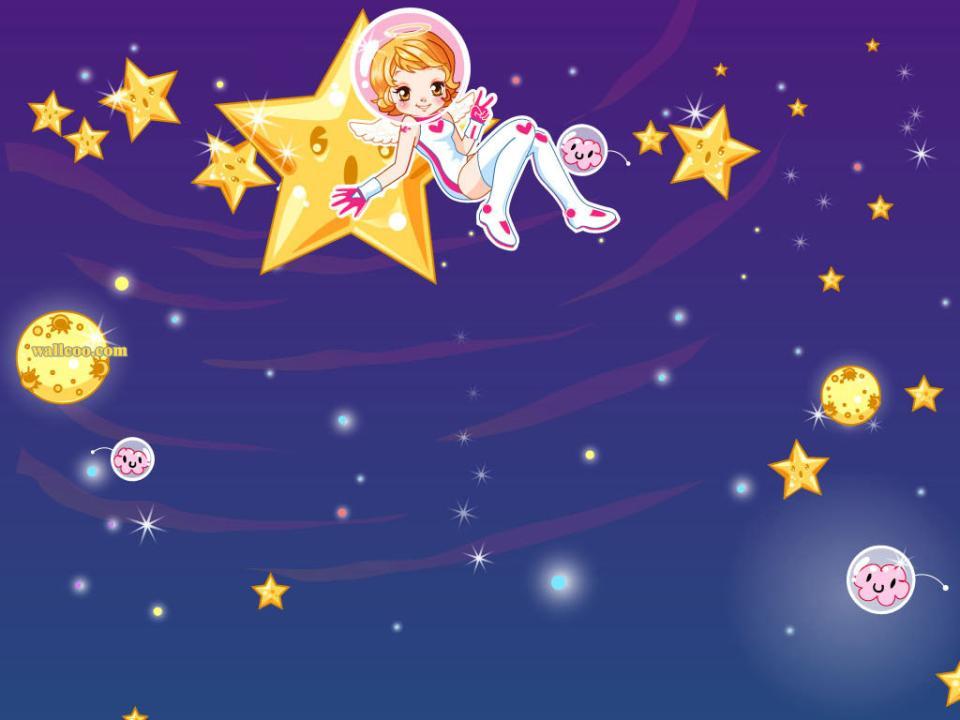 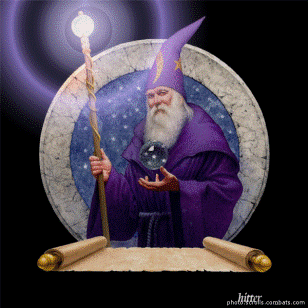 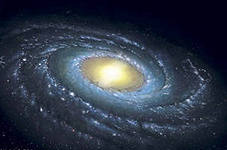 Галактика
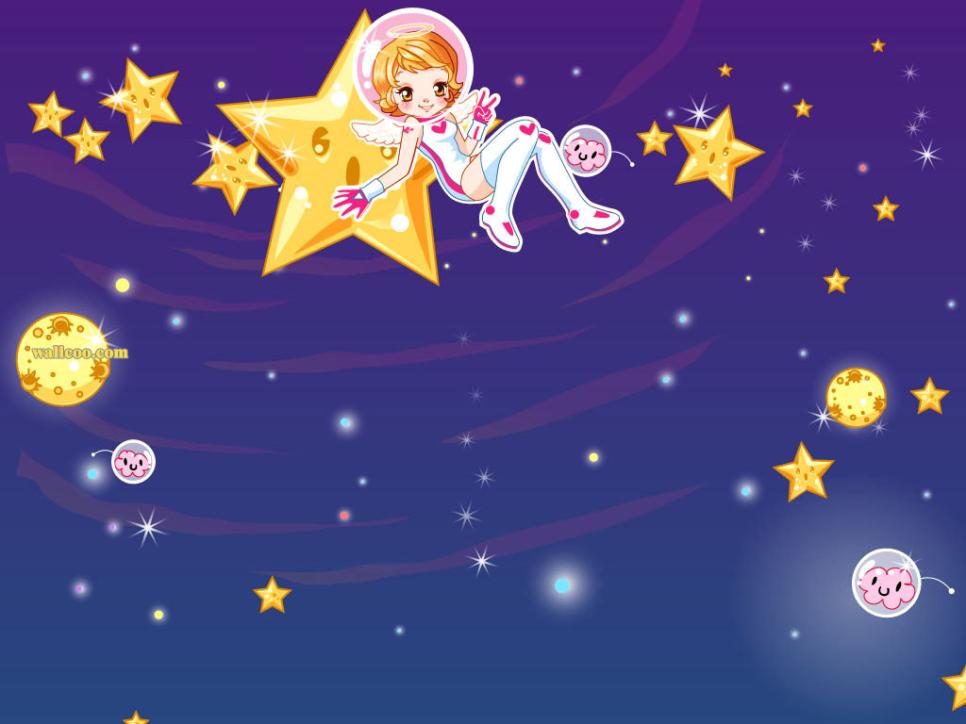 Планета земля
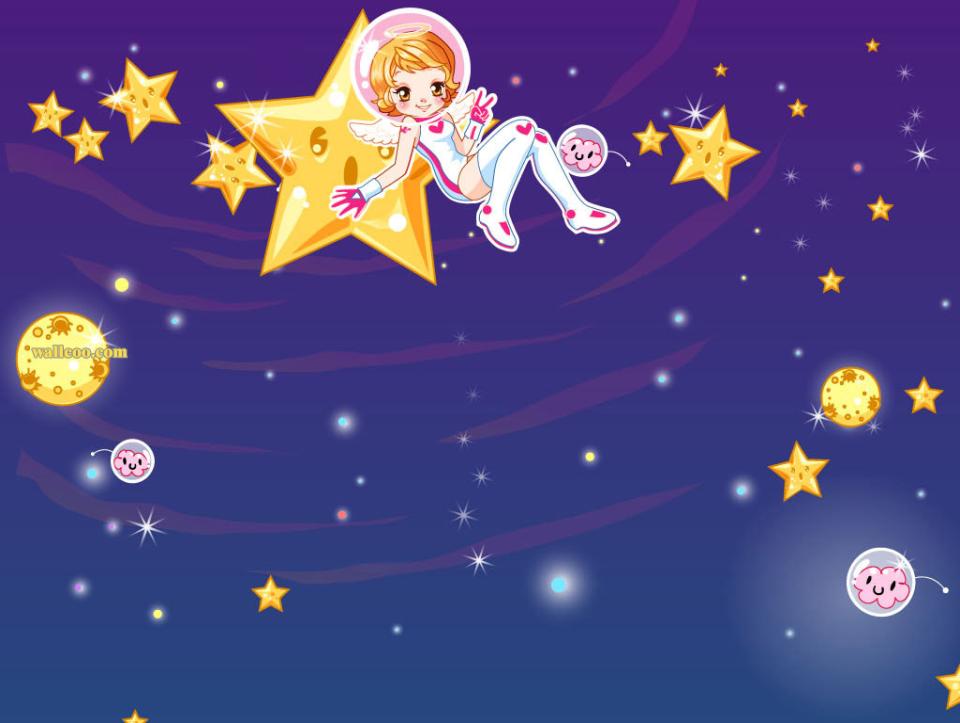 9 планет солнечной системы
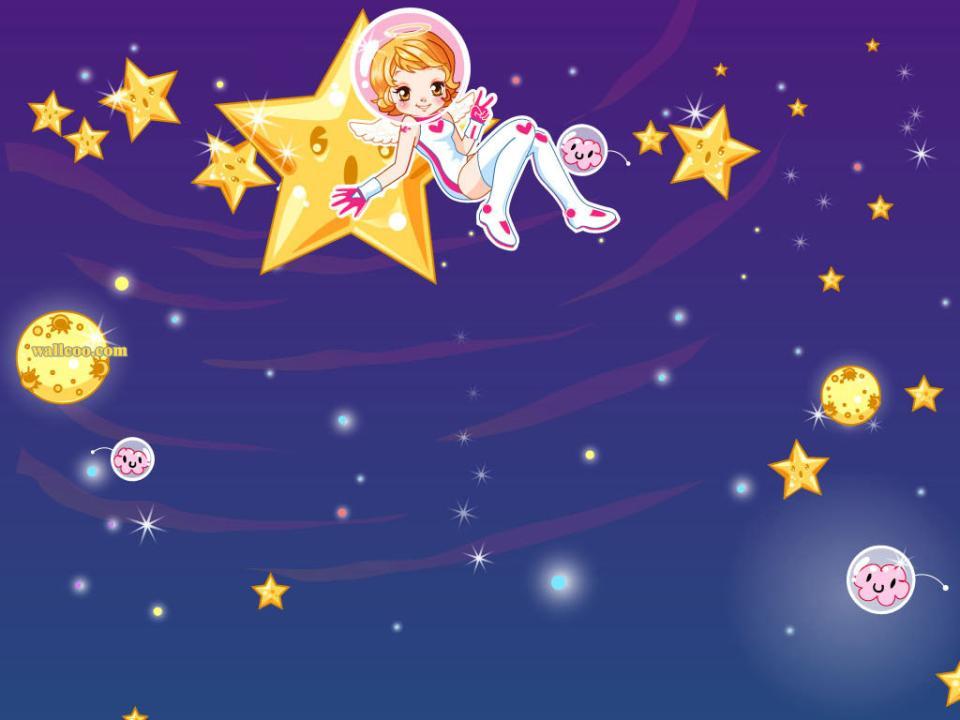 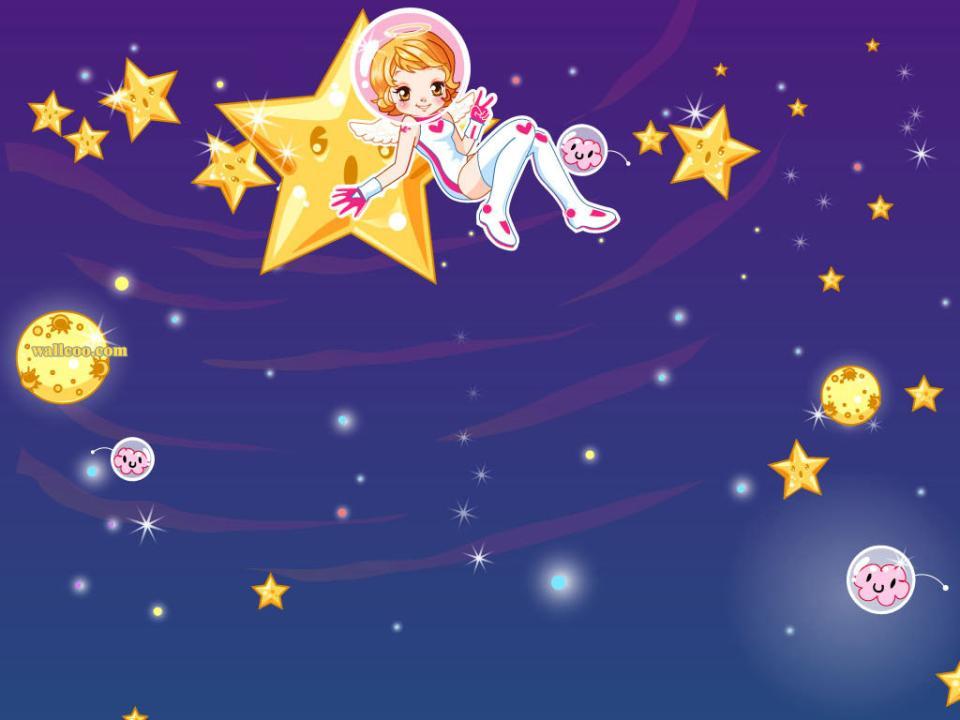 Метеориты
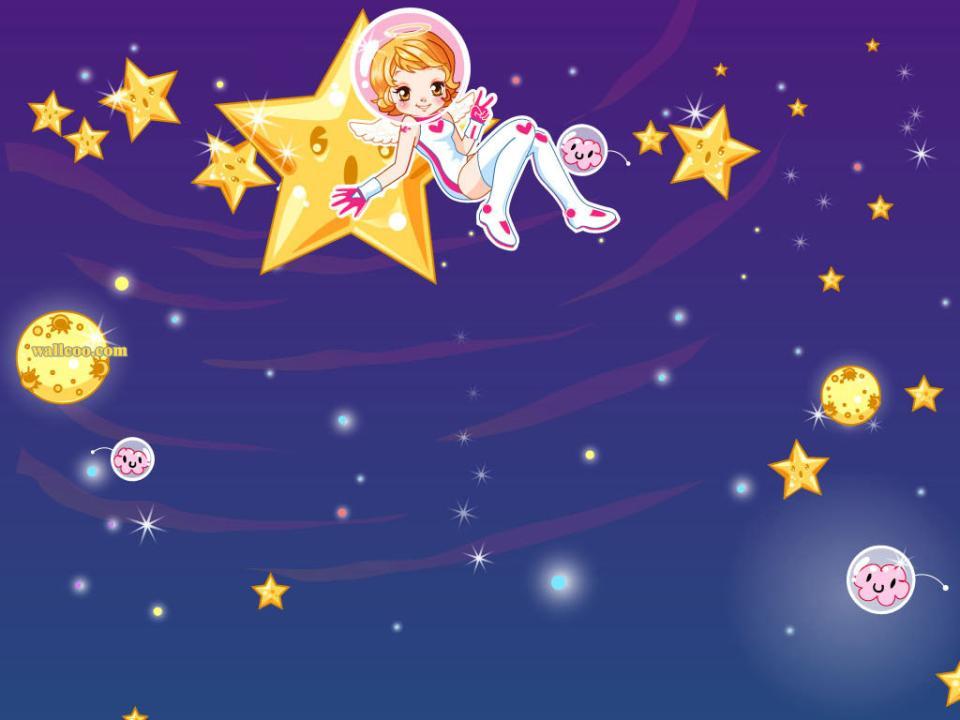 Венера
Меркурий
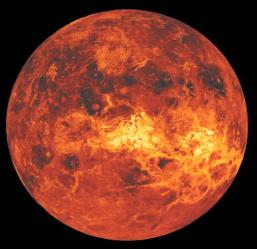 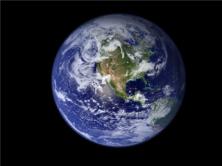 Марс
Марс
Земля
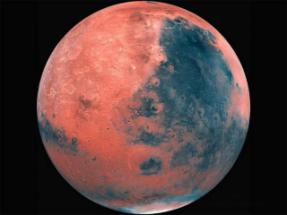 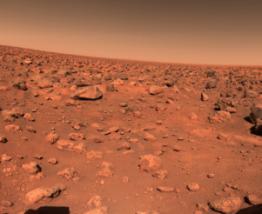 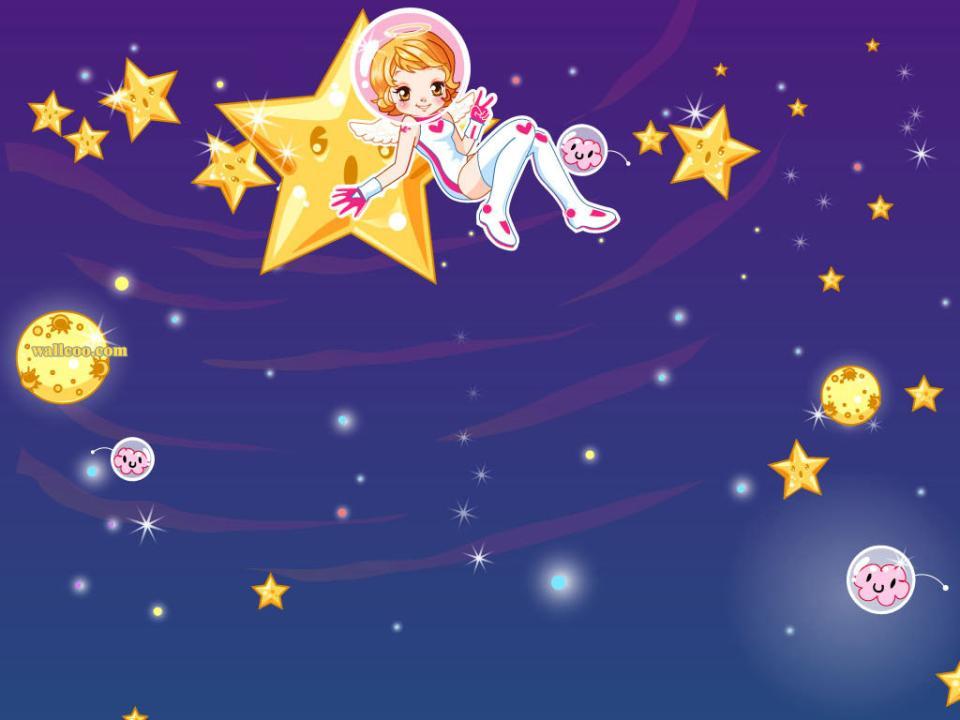 Сатурн
Уран
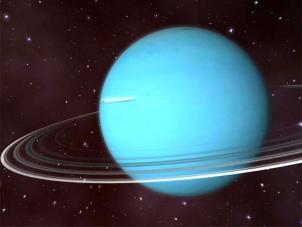 Юпитер
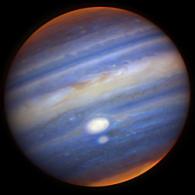 Нептун
Плутон
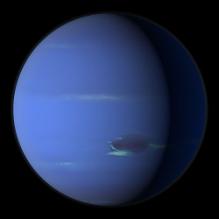 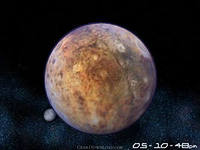 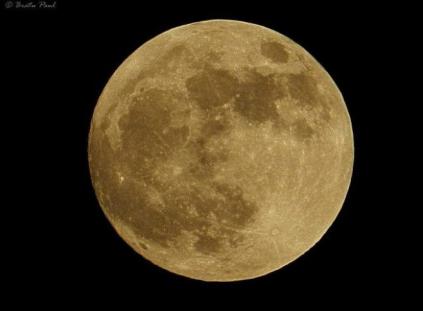 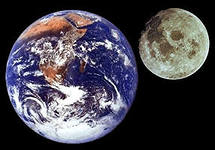 Луна
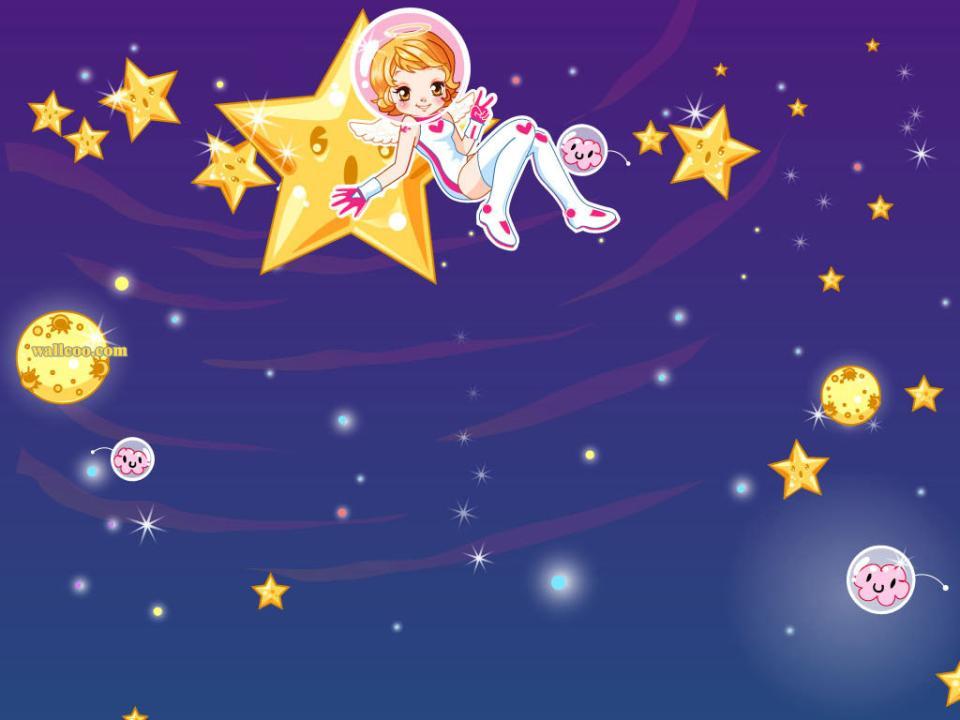 Звёзды
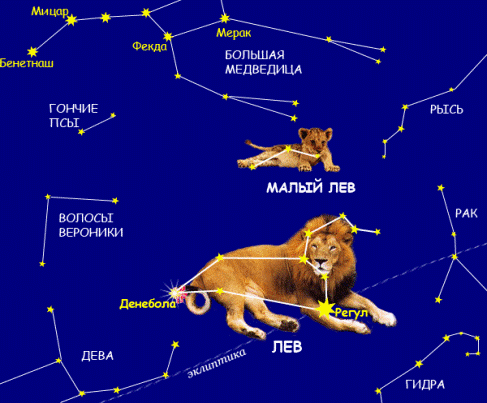 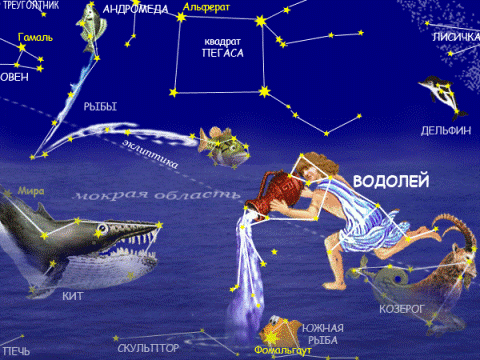 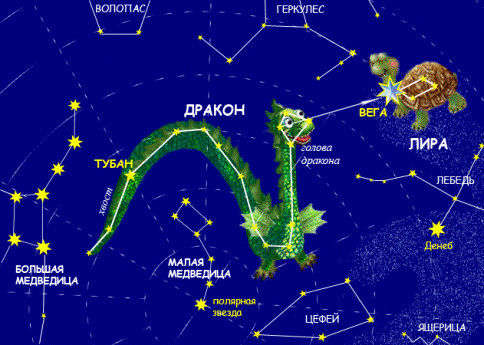 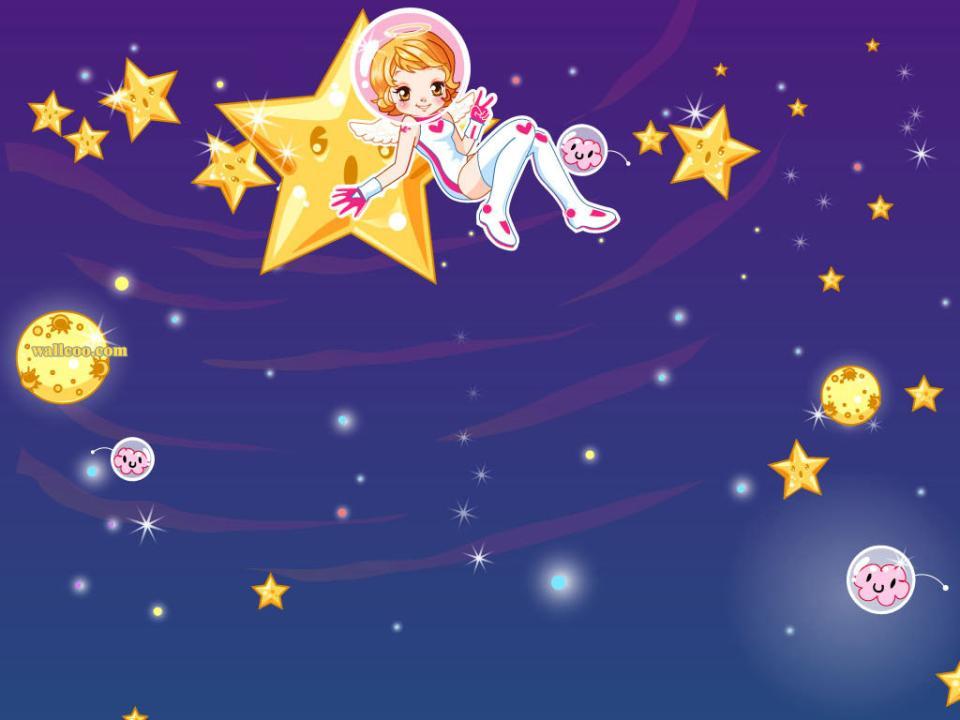 Юрий Алексеевич Гагарин
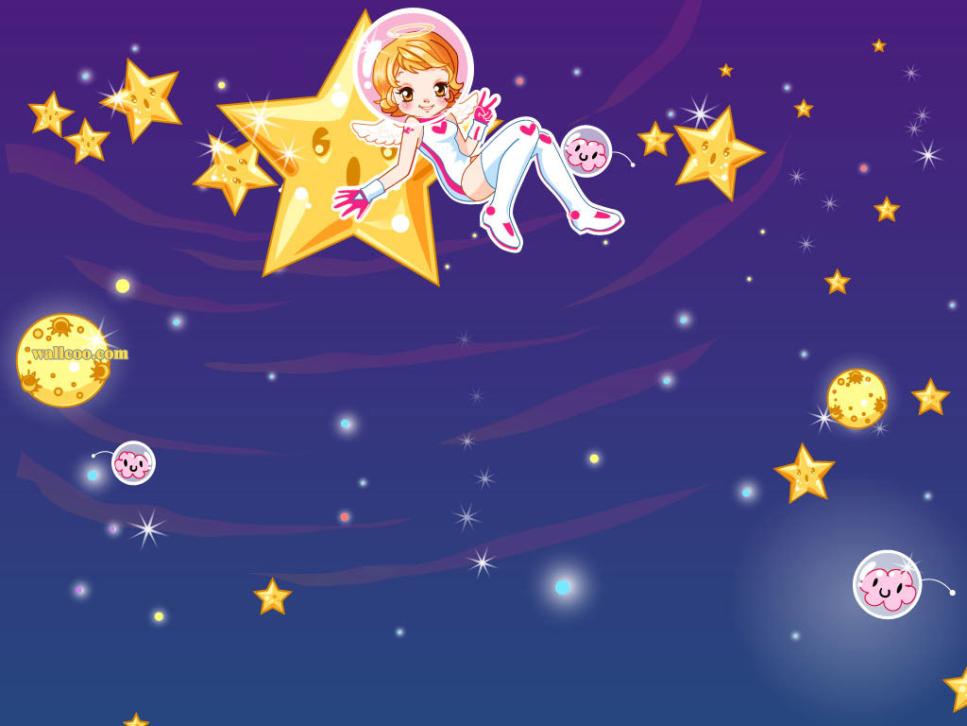 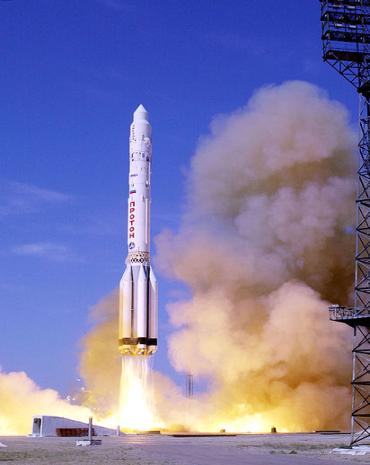 ракета
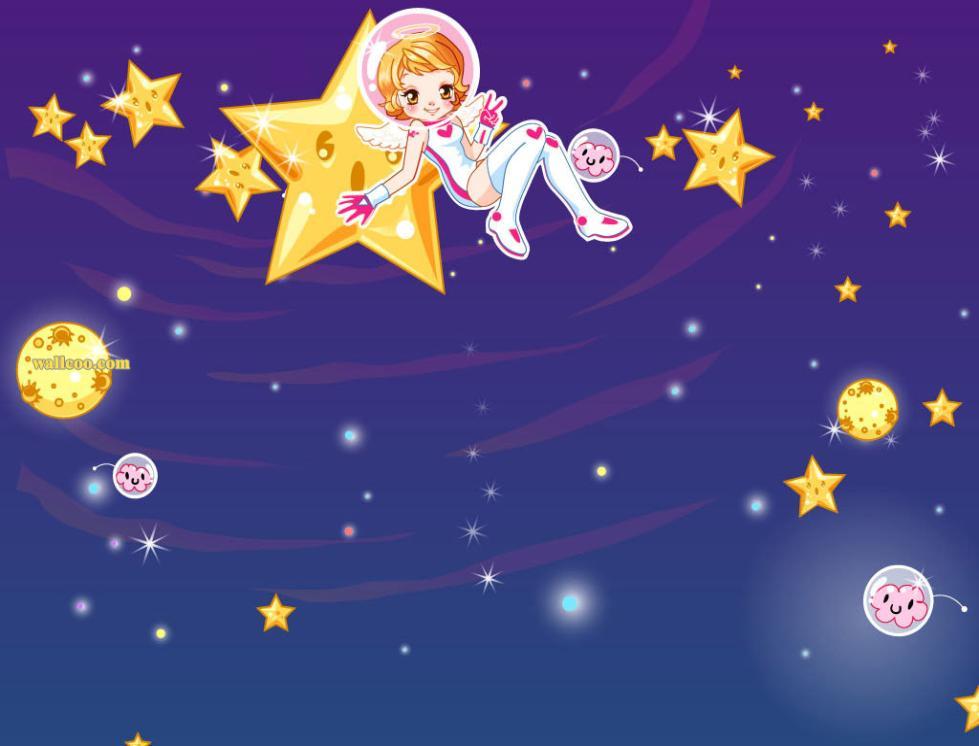 Космическая станция
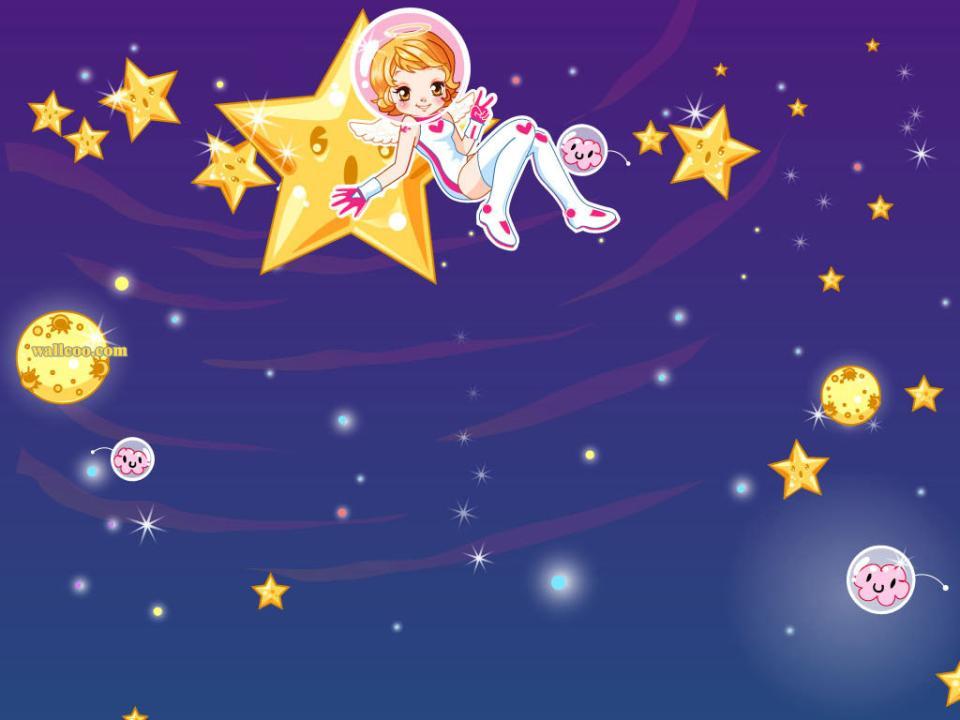 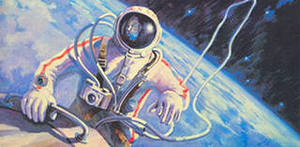 Рисунки космонавта  А.А.Леонова
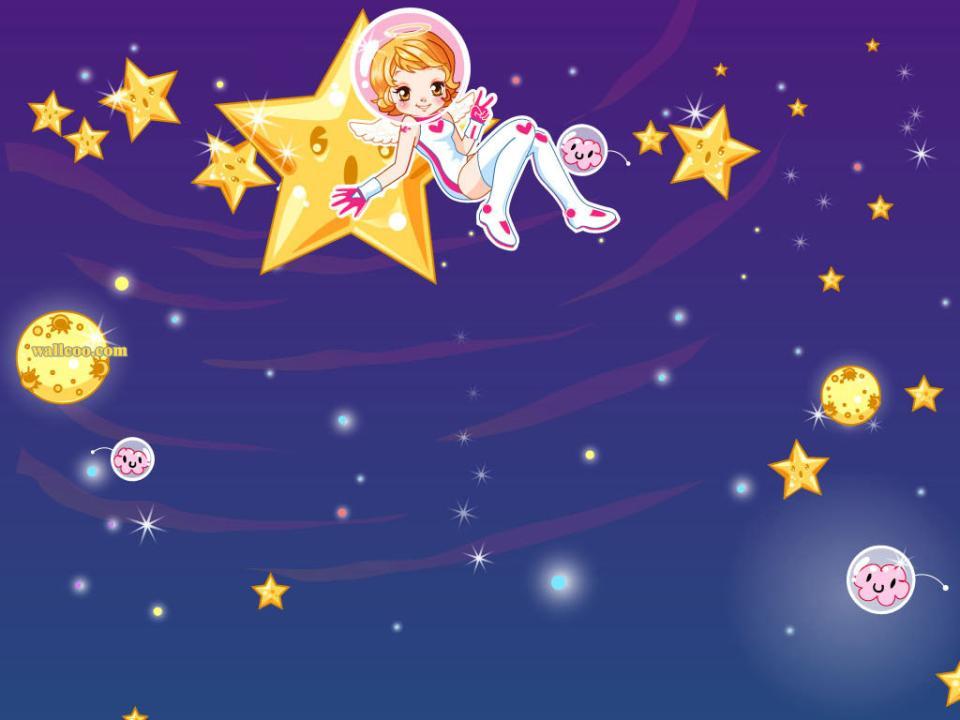 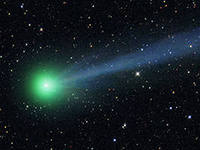 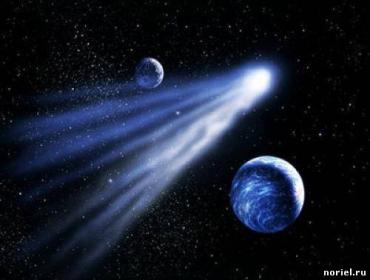 Кометы
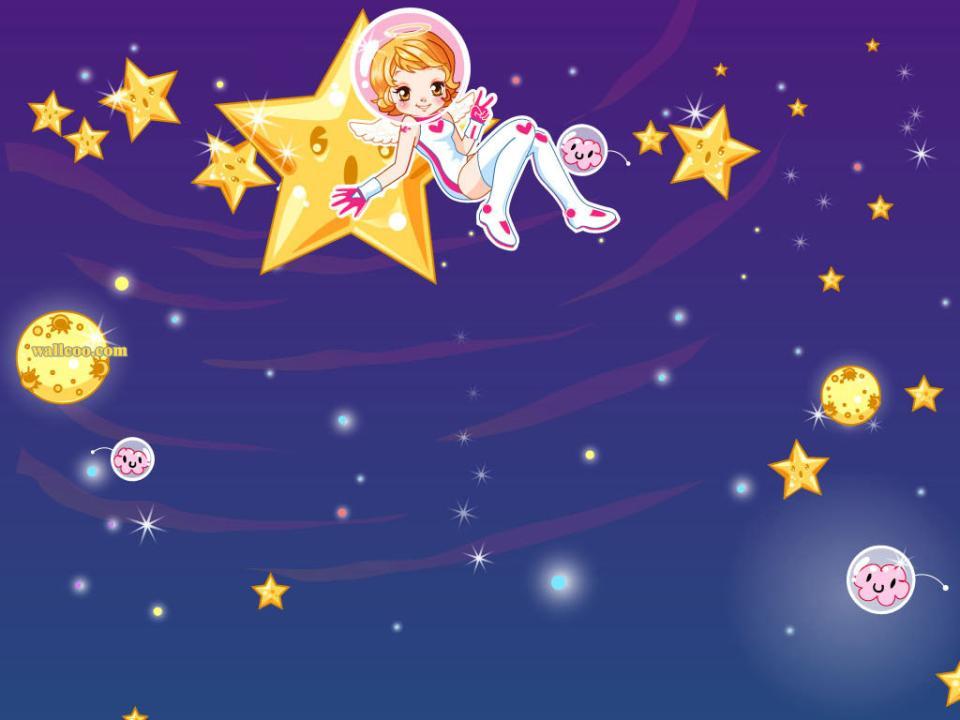